Ngħinu lill-oħrajn
Aħna l-Maltin magħrufin għall-qalb tajba tagħna.
F’ bosta okkażjonijiet ningħaqdu sabiex niċċelebraw flimkien kif ukoll ngħinu lil xulxin.
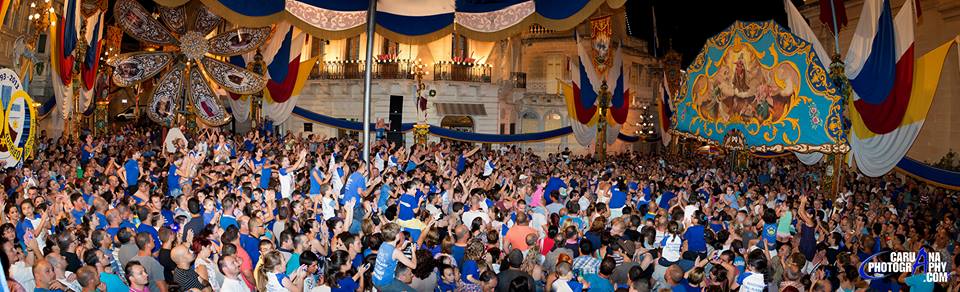 Permezz tagħhom, huma jagħtu ġieħ lil Alla u jirringrazzjawh tal-Madonna u l-qaddisin.
Il-Maltin magħrufin għall-festi sbieħ li jagħmlu.
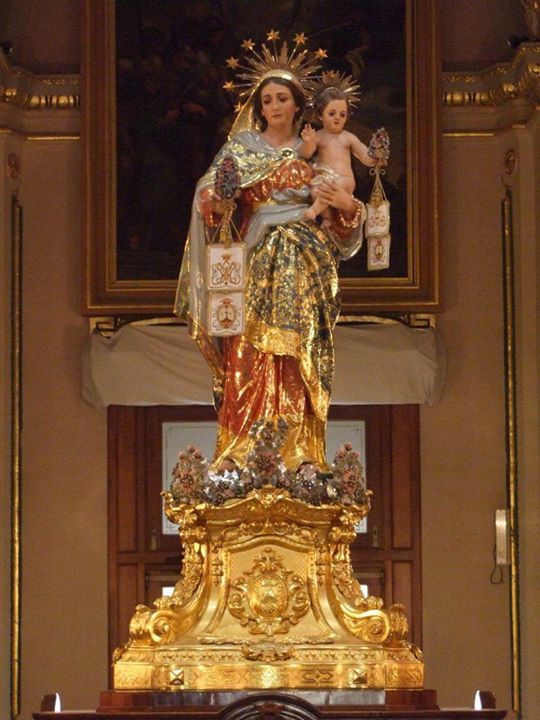 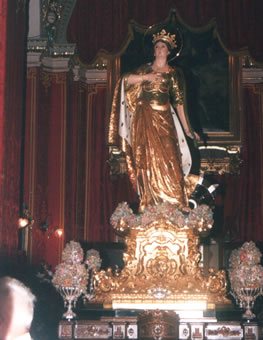 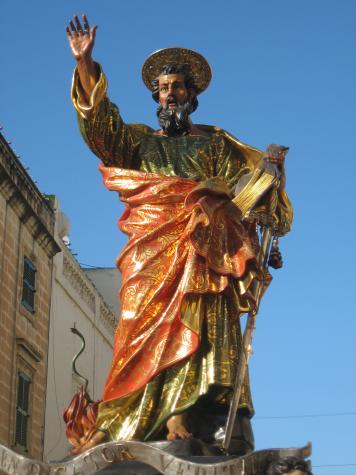 Matul il-festi bosta nies jingħaqdu flimkienu jużaw it-talenti tagħhom.
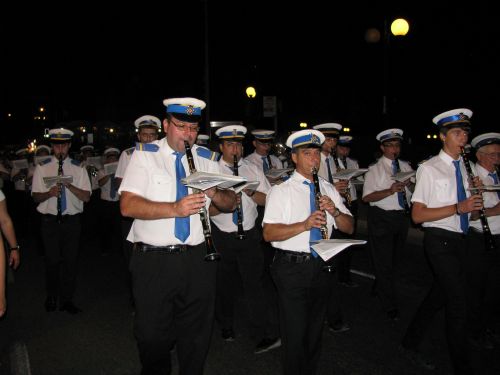 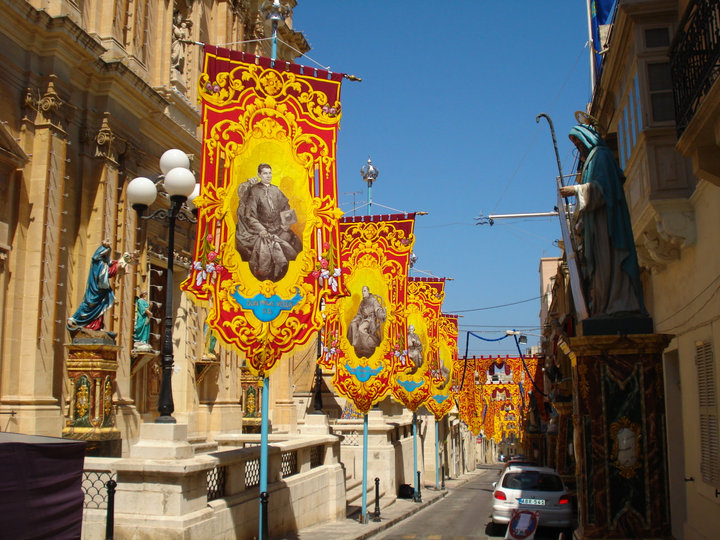 Il-Maltin jingħaqdu wkoll sabiex jiġbru l-flus biex jgħinu lil min hu fil-bżonn...
festi ta’ solidarjeta’ !
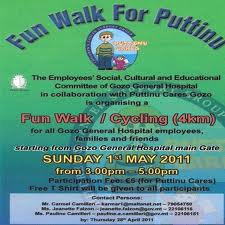 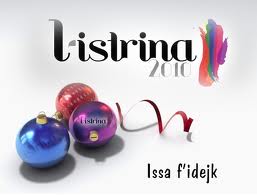 Aħseb ftit fin-nies li ġie li talbu għall-għajnuna...
Iżda bħala Maltin, aħna ngħinu lill-Maltin biss jew anke nies oħrajn?
Semmi nies li aħna l-Maltin ngħinuhom ta’ spiss...
X’ qed naraw hawnhekk?
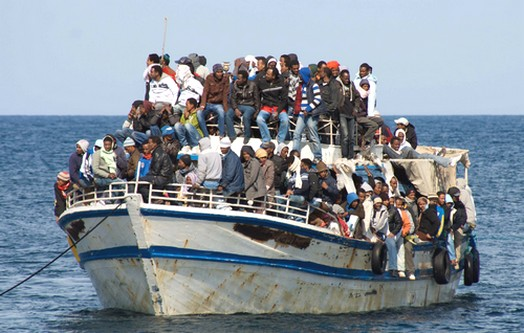 Għaliex taħsbu li dawn in-nies ħarbu minn pajjiżhom?
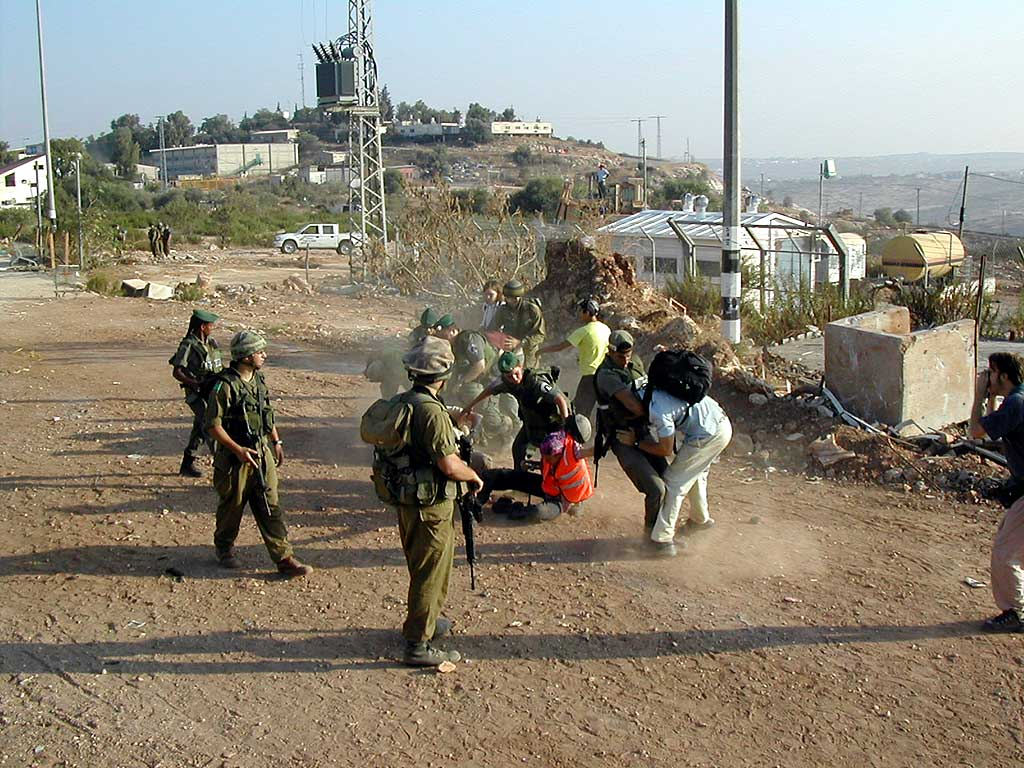 Taħsbu li kienet faċli biex ħarbu mill-pajjiż?
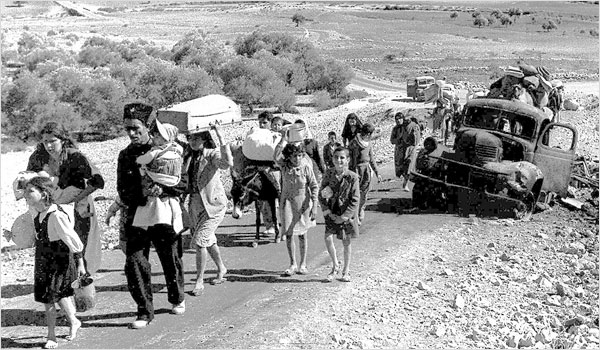 Ejja naraw din l-istorja flimkien.
Nasime hija tfajla Għarbija.  Hija ħarbet minn pajjiżha mal-ġenituri, ħutha u qraba oħra li ġew jgħixu Malta.
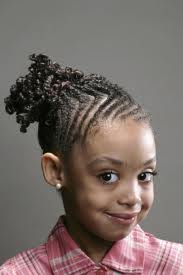 Huma ġew joqogħdu fit-triq tagħkom.
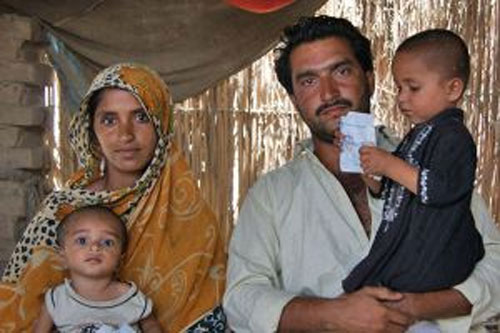 Mhux kulħadd feraħ bihom meta rahom differenti.
Mhux in-nies kollha jkellmuhom u hemm min ikellimhom ftit pero’ xorta m’huwiex kuntent bihom.
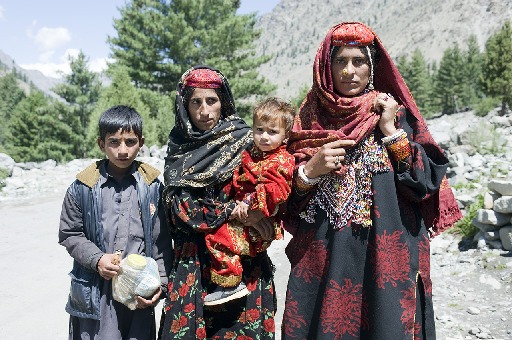 Fiex tarahom li huma differenti?
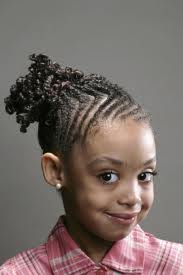 Kieku Nasime kellha tkun fil-klassi tiegħek, kont tieħu gost?  Għaliex?
Jekk sħabek ma jaċċettawhiex, int x’ tagħmel?